LEVERAGING THE CLOUD FOR NIST SP 800-171
Preston Smith
Director of Research Computing Services
PURDUE UNIVERSITY
May, 2017 – HTCondor Week, 2017
Overview
Background
Motivation
The Cloud
REED Overview
Future Wrok
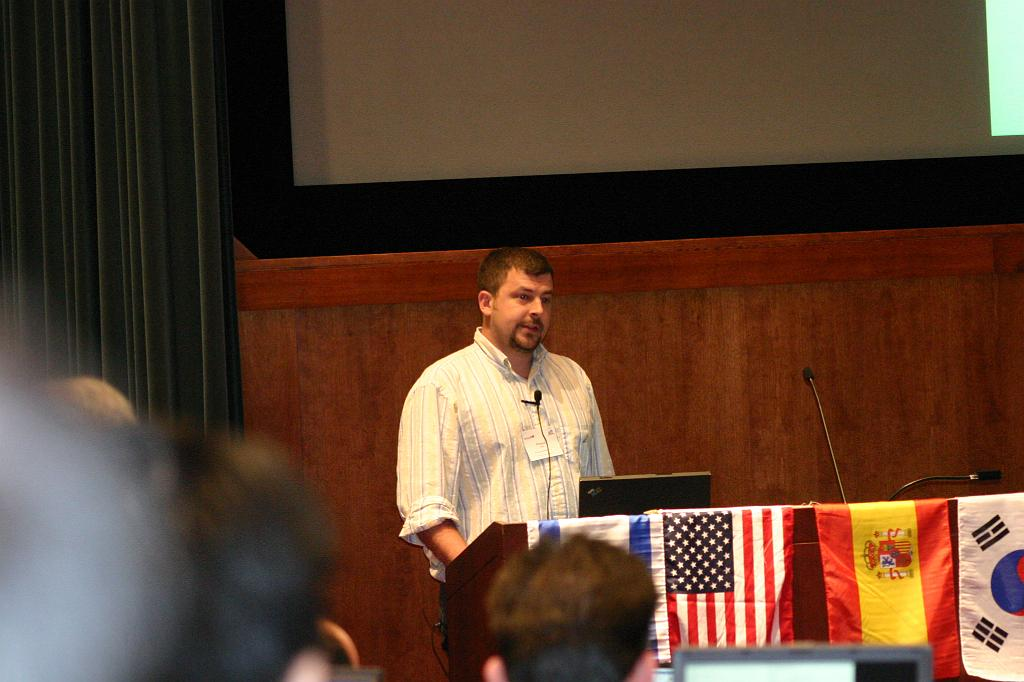 2006!
background
Director of Research Computing Services
I was once the “Condor Guy” from Purdue – 
(I did my thesis on ROI of campus Condor grid)
Now I lead the group supporting computing for scientists all over campus


Disclaimer: I’m not the security/compliance  guy!
HTCondor At PUrdue
Purdue has been an HTCondor site for a long time
Backfill scheduler on Community Clusters
Teragrid Condor resource
Large Campus Grid
Today, HTCondor is used at Purdue in more specialized use cases….
Trends at Purdue
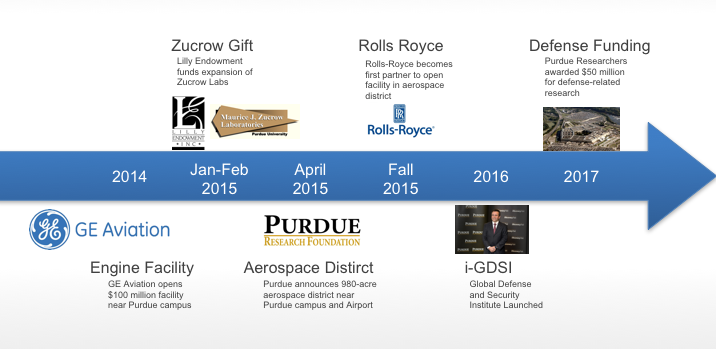 http://img.scout.com/sites/default/files/2016/05/18/4a2dccb34e894e0c3cd6f8f58862d32c.jpg
[Speaker Notes: Since 2002, the total dollar amount of defense contracts in Indiana has doubled [1], up to $2.5 billion from the Department of Defense (DoD) alone in 2014. 

Corporate partners have funded more than $73.7 million in research and development projects at Purdue.

 In 2015, Rolls Royce became the first corporate partner in the newly formed Aerospace District at Purdue Research Park. With the 2016 opening of a new institute of Global Defense and Security Innovation, more corporate partners are in the works, with corresponding growth in projects, facility needs and regulatory oversight.]
ITAR computing
Since 2010, Purdue has offered a small cluster for ITAR contracts 
Limited physical locations
“US persons” only
Also ITAR data storage
Largest user group runs high-throughput Condor workflow with DAGMan managing
ITAR ++
Researcher using ITAR system received new requirement for compliance with
DFAR 252.204-7012 (b)(2)(ii)(D) *
Sponsor wouldn’t negotiate on the requirement
* Guidance to Stakeholders for Implementing Defense Federal Acquisition Regulation Supplement Clause 252.204-7012 (Safeguarding Unclassified Controlled Technical Information)
Creating a separate environment
“If nonfederal organizations entrusted with protecting CUI designate specific information systems or system components for the processing, storage, or transmission of CUI, then the organizations may limit the scope of the CUI security requirements to those particular systems or components.” 
(NIST SP 800-171, pg. 3)
[Speaker Notes: This was our basis for designing REED.]
Compliance with DFAR-7012
Was… problematic
All of campus?
Datacenter constraints to bring ITAR system in line
Certification/Audit for compliance prohibitive
Maybe the cloud?
not just any cloud
If using Cloud, it must be equivalent to FedRAMP-Moderate.
325 controls, selected from NIST 800-53
Accredited by approved 3rd party
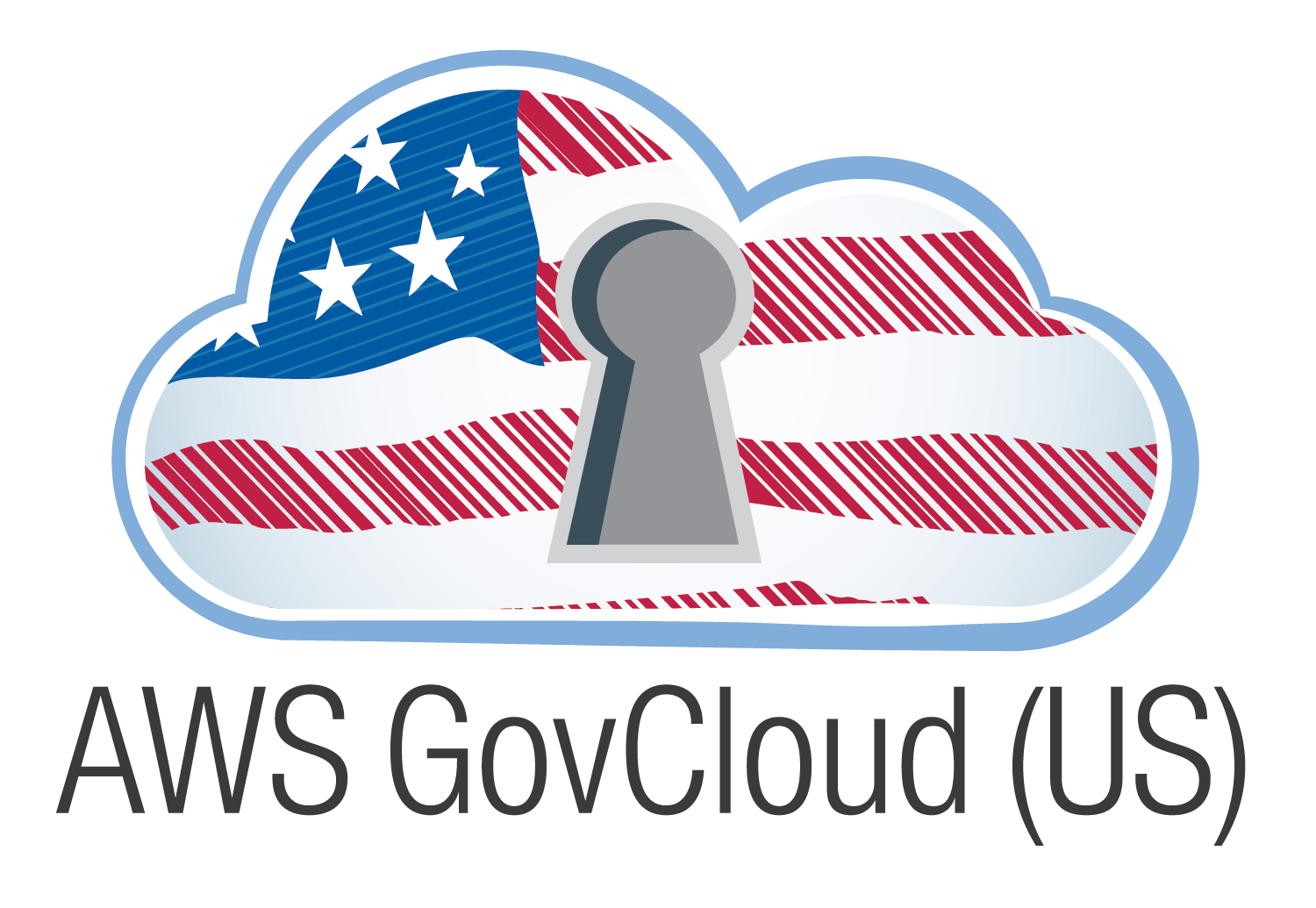 [Speaker Notes: Not all CUI data is DFARS.]
Why GovCloud?
GovCloud required for CUI data?  NO!
Most Purdue contracts with CUI also include ITAR provisions – US persons
Amazon discourages GovCloud for CUI unless there is an ITAR requirement
US data centers, maintained by US persons only
Fewer resources, fewer tools, higher cost
[Speaker Notes: Dedicated Instances, can’t use C4No Lambda functions in GovCloudRoughly half of AWS services not in GC]
Cloud providers are not totally turn-key
Many carry certifications of some kind
ISO, PCI, HIPAA, FISMA
This applies only to base infrastructure and/or managed services
YOU are still responsible for ensuring compliance of what you build inside.
Purdue’s solution
REED
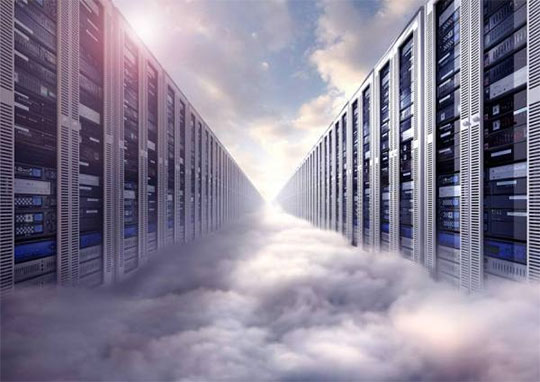 Research
Environment (for)
Encumbered 
Data

A hardened environment in AWS GovCloud built to NIST SP 800-171 that allows for processing of data with strict regulations
Connecting to reed
Requires access to Purdue VPN
Two-factor authentication
FIPS 140-2 validated in-transit encryption
Limited to (1) session
Allows system anti-virus and other security applications to call home
Access can be controlled geographically
Accessing reed
Separate Active Directory from Campus
Non-US persons control, smaller user base
Microsoft Terminal Server
Remote Desktop interface
Port-forwarding disabled
Running USGCB-aligned group policies

Identified problem: Can’t print hardcopy
Running on REED
Batch computing is an HTCondor pool, with Linux workers and Windows submitters
Basic IP security within the pool
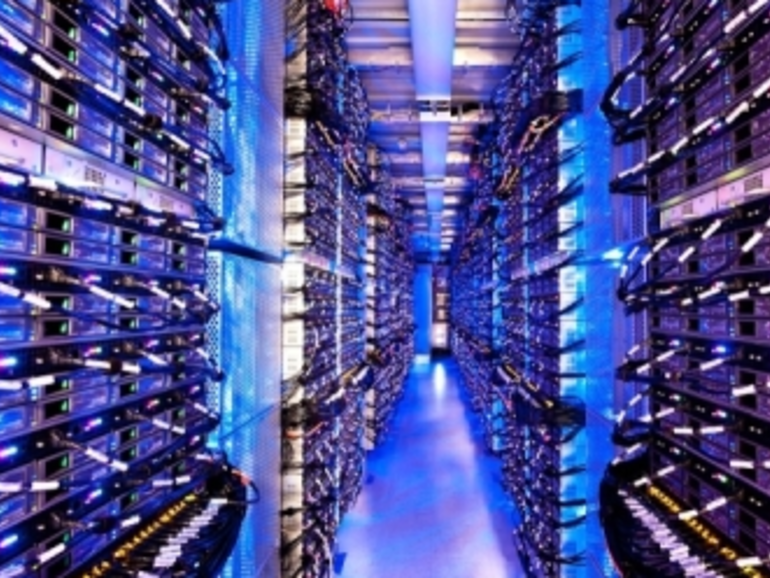 Data-at-rest & key management
AWS EBS containers encrypt data using FIPS 140-2 validated encryption at AES-256.
Key management is maintained by Amazon
Key override is AWS requires quorum and access would show in CloudTrails
Audit & monitoring
Logs routed to Audit environment
Parsed by Splunk
Alerts reviewed by SOC Analyst
Can only be accessed by Audit personnel
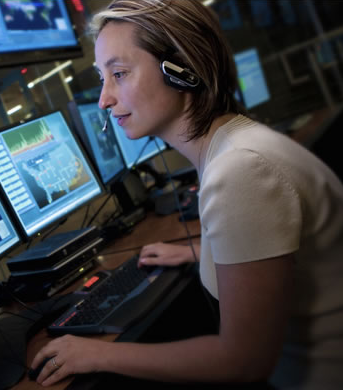 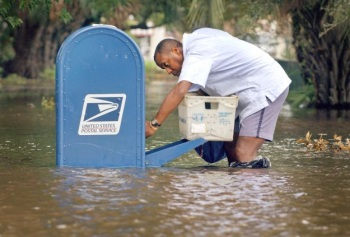 Data ingress
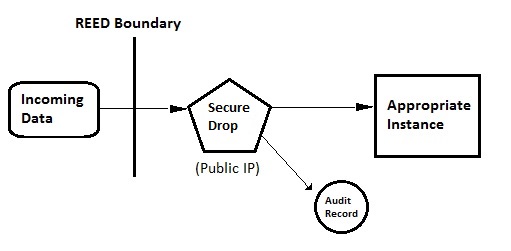 Credentials are issued by Purdue
Large transfers are coordinated through Purdue IT
Data is encrypted in-transit
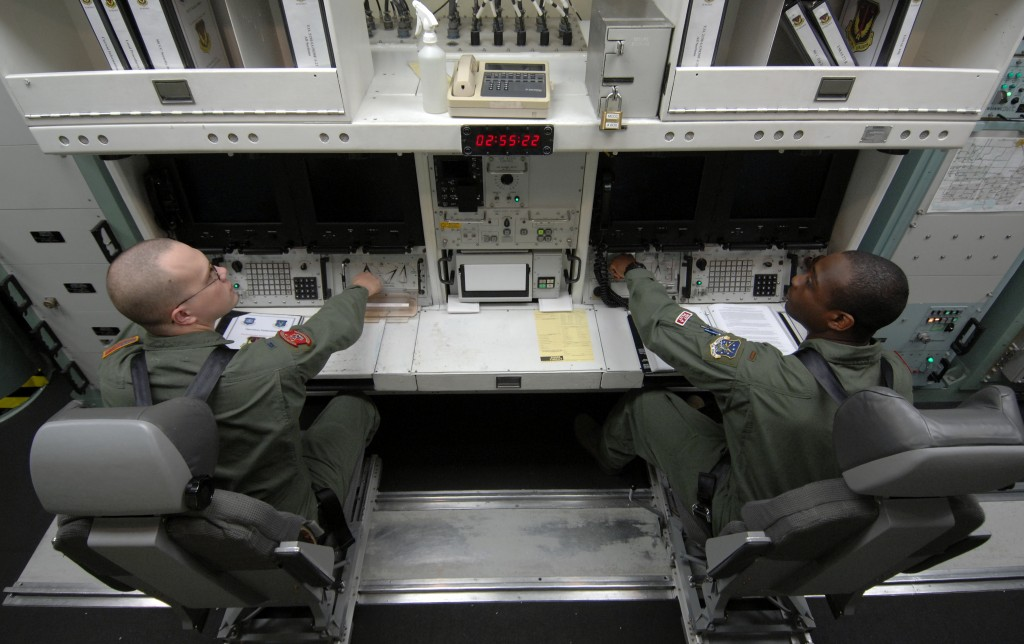 Data egress
Two-person review of data (controlled by scripts)
Drop credentials issued by Purdue IT
Data is encrypted in-transit
Data archival
Data storage in the cloud has cost
Far more cost-effective to store on-premises
Have to maintain FIPS 140-2 encryption
 Plan to use Vormetric – store on premises until recalled for new project
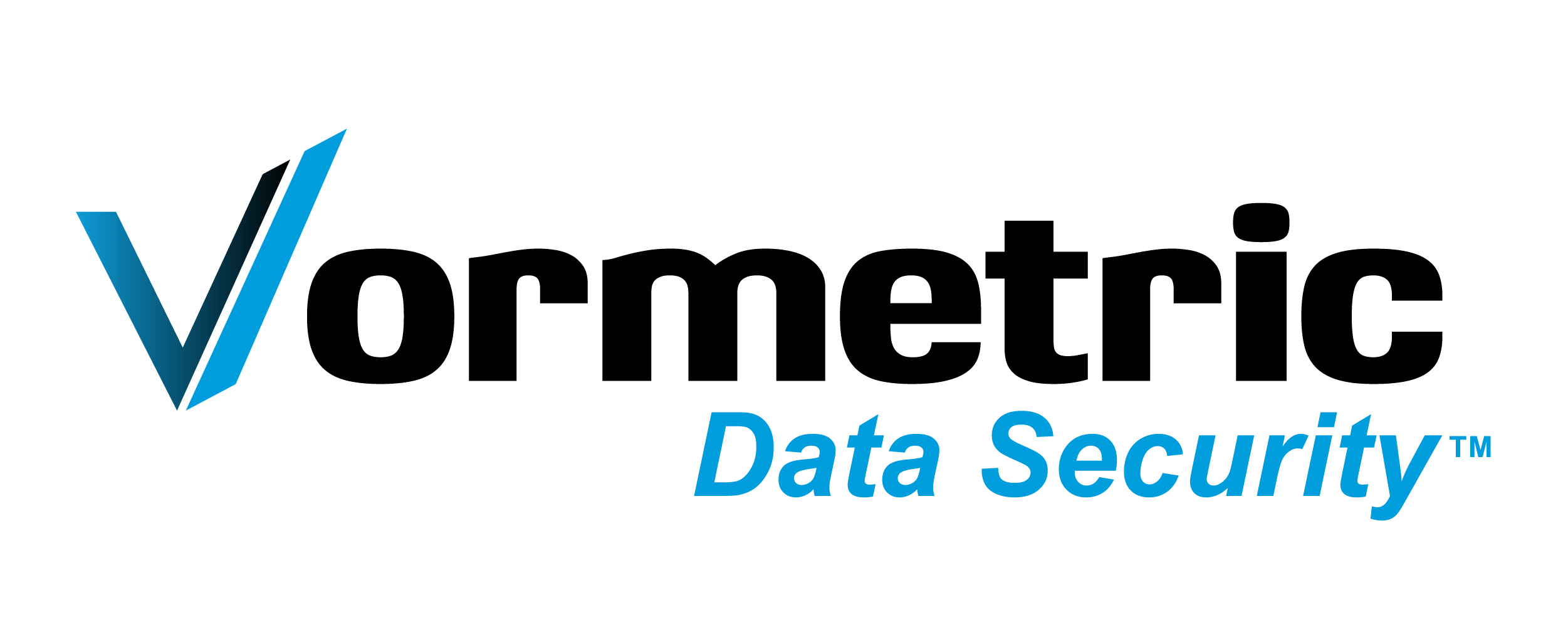 Future Work
Business challenges
Expensive just to start
Lots of FTE cost to audit and support
Contracts requiring REED are not large
Sticker shock to researcher absorbing cost of compute node instances
Automation and onboarding
Many processes still Sysadmin-driven
Automate enrollment/disenrollment
Automate resource assignment
Ala-carte style menu of options
Scaling based on need
Continue to refine Log parsing & alerts
THANK YOU
Questions/Comments:
Preston Smith
psmith@purdue.edu
REED Overview credit: Jason Stein, CISSP
See our Educause Whitepaper on REED: 
Leveraging Cloud Services for NIST SP 800-171, 2016
THANK YOU
Questions/Comments:
Jason Stein, CISSP
stein21@purdue.edu
See our Educause Whitepaper on REED: 
Leveraging Cloud Services for NIST SP 800-171, 2016